AIM to ACT Active Classroom Toolbox
UNC Family Medicine Teaching Fellowship 2015-2016 Educational Collaborative
Jesse Clark DO, Lisa Johnson MD, Ryan Draper DO, Christina Raguckas DO, 
	Katie Westerfield DO, Lisa Harris DO, Christine Zarza DO, and Stephen Brawley MD
Teaching medical educators to ACT!
Teachers in many disciplines continue to use passive instructional methods despite data showing improved knowledge retention with active learning

Active learning is considered any instructional method that engages students in learning processes which require higher order thinking and manipulation of information

Examples of active learning include small group breakout sessions, problem based learning, audience response systems, simulation
2
Purpose of the Toolbox
The active learning Toolbox is a resource created by the AIM to ACT (Assessing and Improving Medical education through an Active Classroom Toolbox) Education Collaborative at the Faculty Development Fellowship at UNC Chapel Hill to help educators move from passive to active teaching methods

Through discussion and research, the fellows realized that there were many barriers to incorporating active learning techniques into residency education despite a desire to improve teaching

Common barriers included: too much time to prepare, inability to cover content, status quo inertia
3
Overcoming Barriers
The Toolbox is meant to be a resource that enables teachers in medicine to overcome the status quo inertia that inhibits utilization of active learning methods

The Toolbox provides simple, brief explanations of multiple active learning techniques

It can save time by being a one stop shop for teaching ideas and by making suggestions as to what settings may be most appropriate for different techniques
4
Time to ACT!
The subsequent Index will link to:
An introduction that will describe simple methods for moving from passive to active learning
A Toolbox of Active Teaching Techniques
These are broken into Large and Small group techniques. Many of these techniques can be used for any size group, but this highlights techniques that may be better suited for different group sizes
Faculty Development Sessions
2 pre-built faculty development sessions to lead your faculty in learning these techniques
5
AIM to ACT Index
1
Moving from Passive Lectures to Active Learning
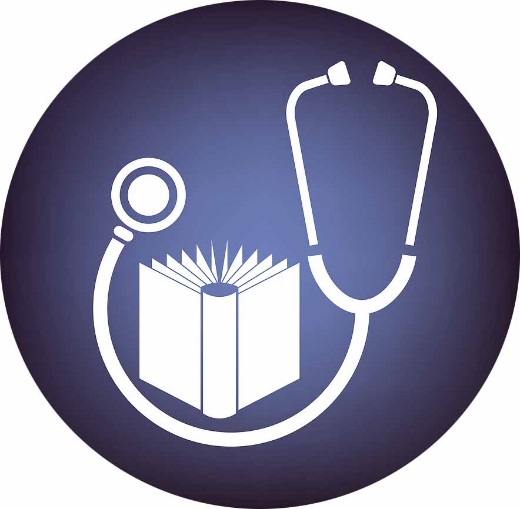 2
Toolbox of Teaching Techniques
3
Faculty Development Sessions
Moving from Passive Lectures to Active Learning:ADAPTING LECTURES FOR ACTIVE LEARNING
Active learning pedagogies engage the learner so that knowledge base and recall are increased
Active learning involves both the instructor  and students working cooperatively
Lectures can be adapted to active learning engagements with no loss of content modules
Dr Stephen Brawley
Moving from Passive Lectures to Active Learning:BREAKS
Pause for student pairs to work on exercises enforcing key points
Handout bullets of 5-6 important points for discussion or exercises
Dr Stephen Brawley
Moving from Passive Lectures to Active Learning:QUESTIONS
Ask questions throughout lecture to assess knowledge level and reinforce major points
Ask questions throughout lecture to assess knowledge level and reinforce major points
Pose a question, have learners think about it individually and then discuss answers in pairs
Dr Stephen Brawley
Moving from Passive Lectures to Active Learning:CASE SCENARIOS
Space case scenarios within an existing lecture to emphasize major points and increase student/instructor interaction

Need one faculty or facilitator per group
Dr Stephen Brawley
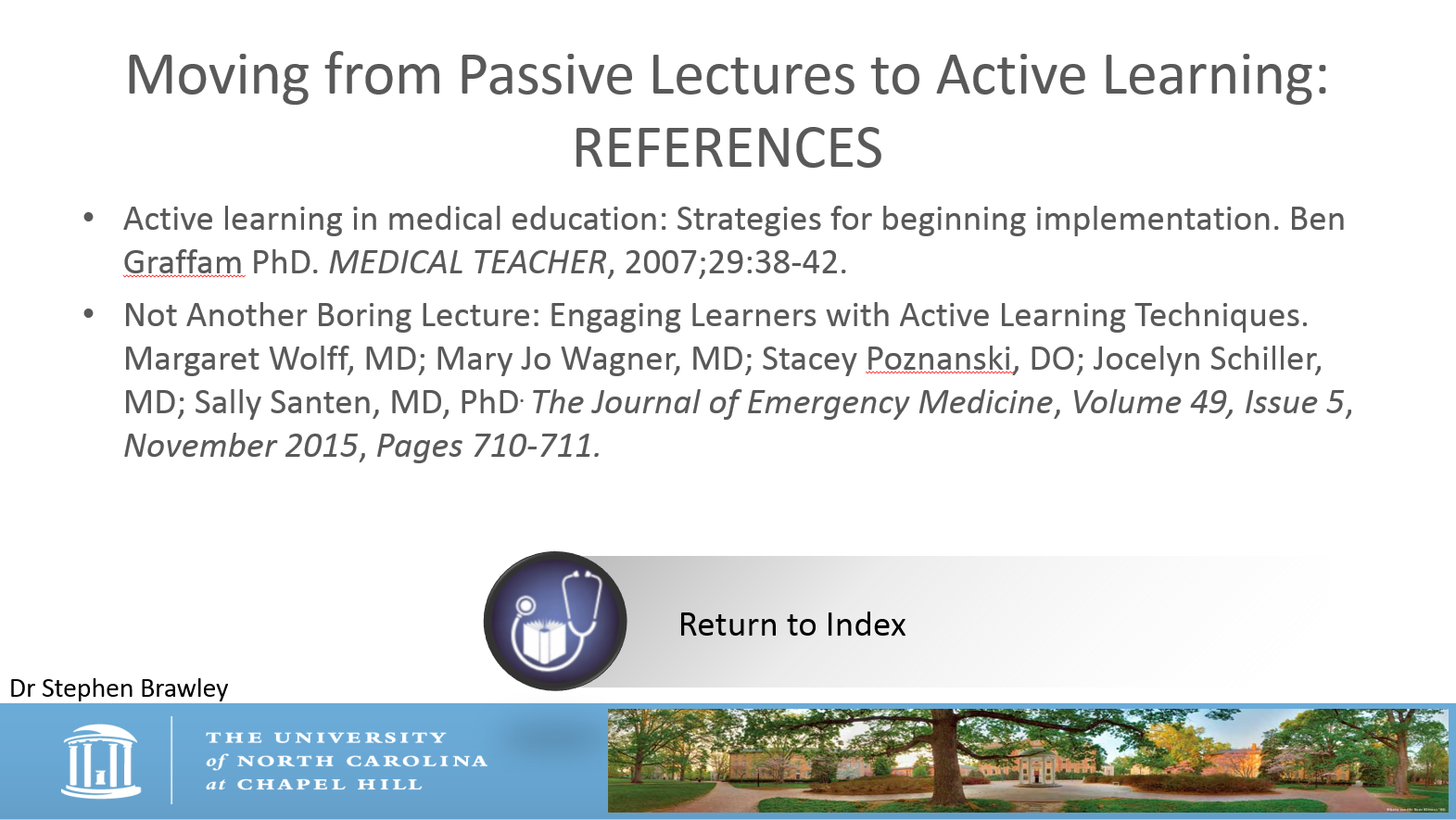 Moving from Passive Lectures to Active Learning:REFERENCES
Active learning in medical education: Strategies for beginning implementation. Ben Graffam PhD. MEDICAL TEACHER, 2007;29:38-42.
Not Another Boring Lecture: Engaging Learners with Active Learning Techniques. Margaret Wolff, MD; Mary Jo Wagner, MD; Stacey Poznanski, DO; Jocelyn Schiller, MD; Sally Santen, MD, PhD. The Journal of Emergency Medicine, Volume 49, Issue 5, November 2015, Pages 710-711.
3
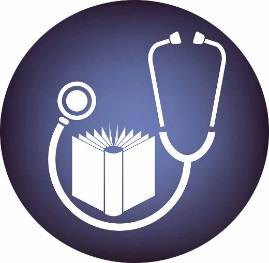 Return to Index
Dr Stephen Brawley
Large Group Techniques
Small Group Techniques
1
1
2
2
Audience Response Systems
Jigsaw
3
3
Find the Flaw
3-2-1 Process
4
4
Jeopardy!
Small Group Questions
5
5
6
6
Walking Gallery
Guided Note Taking
Team Recall
Small Working Groups
Think-Pair-Share
Poll Everywhere Instant Feedback
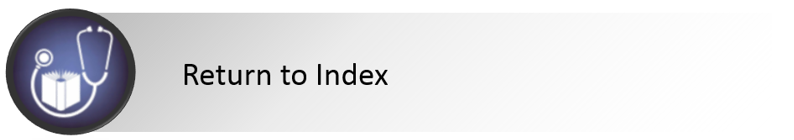 Audience Response Systems
Dr Lisa Johnson
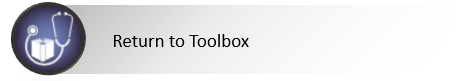 Large group – Audience response systems
Audience Response Systems (ARS)have been used to improve student interaction, engagement,  attention and increase attendance
Stimulate peer and class discussion 
Provide feedback for both students and instructors in order to improve instruction 
Improve learning performance
Dr Lisa Johnson
Large group – Audience response systems
An ARS allows an entire class to respond to multiple choice questions displayed on a screen. 
This can be incorporated within a power point presentation or traditional lecture.
After students click in their responses using remote devices, the results are instantly collected, summarized and presented to the class in visual format, usually a histogram. 
Remote devices can include texting the responses from smart phones or responding through a webpage.
Dr Lisa Johnson
Large group – Audience response systems
Responses are always anonymous to peers, but the teacher can associate ARS devices with individual students for testing purposes
 
With feedback from the class, an instructor is provided with an opportunity to orchestrate peer or classroom discussion about concepts being covered.
Dr Lisa Johnson
References - Audience response systems
Kay, R. H., & LeSage, A. (2009). Examining the benefits and challenges of using audience response systems: A review of the literature. Computers & Education, 53(3), 819-827.
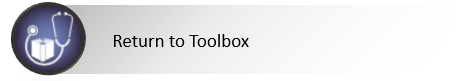 Dr Lisa Johnson
Find the Flaw
Dr Christina Raguckas
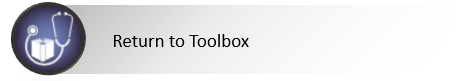 Large Group: Find the Flaw
Deliberately insert misinformation in the course material
Learners are asked to identify the flaw
Can play a game of which learner can find the flaw first
May choose to reward the winner
Or ask all learners to identify what they think the flaw is by writing it down
Must clarify what the flaw is before ending the learning session
Make sure all learners are clear on the flaw
Dr Christina Raguckas
Large Group: Find the Flaw
Benefits:
Enhances critical listening and thinking skills as learners actively look for misinformation
Keeps those who feel knowledgeable about the topic engaged
Teaches learners to look for confirming and disconfirming evidence when learning about a new concept (Closer to information processing when learners are working on their own)
Stresses importance of analyzing everything learners read/hear
Not just passive reception of new information
Dr Christina Raguckas
Large Group: Find the Flaw
Preparation:
Insert misinformation in the materials
Inform learners there is misinformation present
Implementation:
Can ask learners to raise their hand if they spot misinformation
May reward with a  small prize
May ask learners to write misinformation on a notecard and collect
Address the misinformation quickly and give the correct information or may identify the misinformation and ask learners to look up the correct answer
Dr Christina Raguckas
Large Group: Find the Flaw
Challenges:
Learners are ingrained to think the instructor is right and may be hesitant to point out flaws
If learners are entry-level it may be necessary to help facilitate finding the flaw (i.e. telling them what slide it is on)
Learner misunderstanding could occur if learners do not recognize the misinformation or have a clear understanding of the flaw by the end of the lesson.
Dr Christina Raguckas
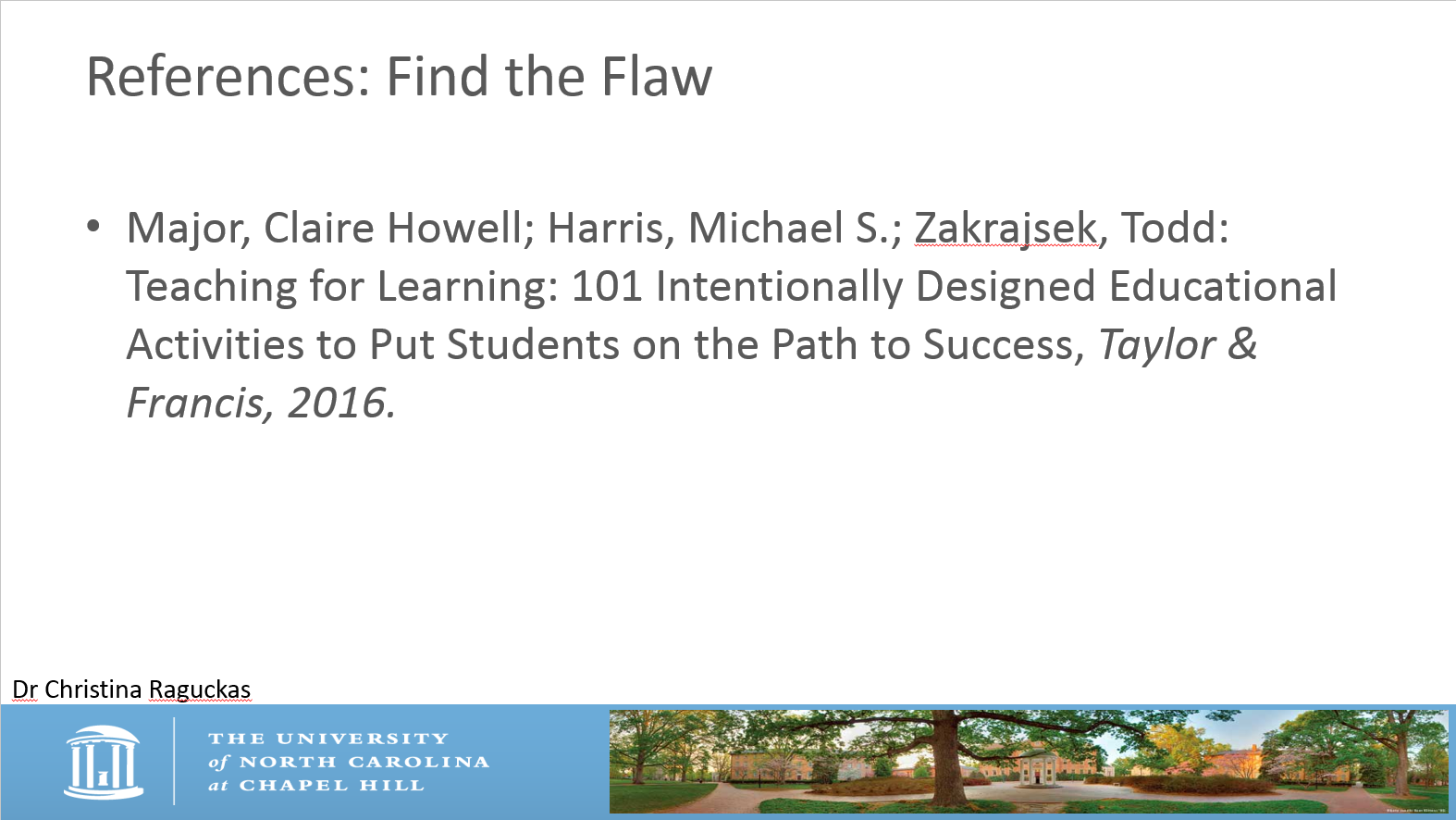 References: Find the Flaw
Major, Claire Howell; Harris, Michael S.; Zakrajsek, Todd: Teaching for Learning: 101 Intentionally Designed Educational Activities to Put Students on the Path to Success, Taylor & Francis, 2016.
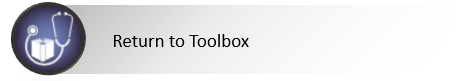 Dr Christina Raguckas
Jeopardy!
Dr Christina Zarza
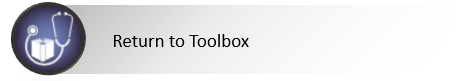 Useful for more fact based knowledge
Examples:
Immunizations schedules/Indications for immunizations
Diabetes diagnostic criteria
Pediatric milestones
More difficult to apply to critical thinking processes or emotionally charged topics such as end of life decision making
Dr Christina Zarza
Large group: Jeopardy!
Instructor creates a Jeopardy! game board with questions related to the teaching topic
Classroom is divided into 4-5 small groups
Each group is given a buzzer or signaling device to press when they have the answer
Scoreboard is kept by the instructor or a student in class, or can be managed within the program
Can use Jeopardy! board alone or can provide instruction before or after the Jeopardy! board to solidify teaching points
Dr Christina Zarza
Example: OB and Newborn Care
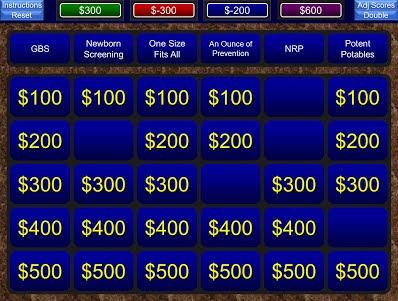 Dr Christina Zarza
Jeopardy! Online Tutorial
https://youtu.be/M0RRaK1Ir-8
Dr Christina Zarza
Large group: Jeopardy!
Benefits
Challenges
Engaging and fun
Creates competitive atmosphere which further engages students
Who doesn’t want to be Alex Trebek?
Is a Socratic type teaching format that will get all students to think
Increased preparation time
Competition can get unfriendly/out of hand
Useful for more fact based knowledge and less applicable to critical thinking type learning
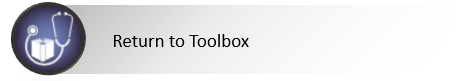 Dr Christina Zarza
Walking Gallery
Dr Katie Westerfield
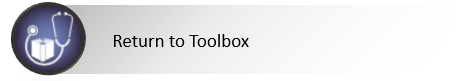 Walking Gallery
This is helpful to teach or discuss abstract ideas like leadership and professionalism qualities.
Materials Needed: writing boards, markers, colored dots
Divide larger group into small groups of 3-4. 
This can also be done with a small group divided into individuals.
Have individuals or groups write their ideas/answers on the writing boards
Dr Katie Westerfield
Walking Gallery
Then give colored dots to individuals to vote
Allow individuals walk around to view each writing board and place a dot sticker to vote
Can color code to get feedback
Green dots = Agree
Red dots = Disagree
Can limit the number of dots each person gets so that they have to decide where to place them
Dr Katie Westerfield
Walking Gallery
After 5-10mins of voting, collect the writing boards and review the ideas/answers that had the most votes
Have each group talk about their boards and which ideas had the most votes
Dr Katie Westerfield
Walking Gallery References
http://serc.carleton.edu/introgeo/gallerywalk/references.html
http://serc.carleton.edu/introgeo/gallerywalk/what.html
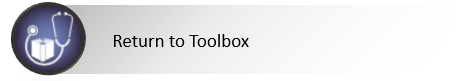 Dr Katie Westerfield
Guided Note Taking
Dr Lisa Harris
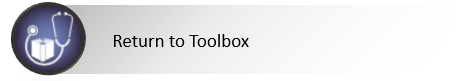 ACTIVE/ENGAGED LEARNING TECHNIQUEGUIDED NOTE taking
Large or Small Group
Increase the likelihood that learners will actively engage and respond to a lesson

Helps to distinguish between more important and less important material
Dr Lisa Harris
Guided Note Taking
Prioritize
Decide what is most important for learners to learn from instructional block

Create
Prepare a set o notes with essential information, highlight key concepts, and create blanks in chart/algorithm/notes the learners are responsible to complete

Explain
Ensure student understand their responsibility to complete the blanks which helps learners understand what their seeing, hearing, or reading

Plan
Discuss the correct answers throughout the presentation or after
Dr Lisa Harris
Guided Note Taking Example Templates
Bonus Points

Combine Guided Note Taking with Clinical Based Scenarios
Five Clinical Microskills
________________________
2.   ________________________
________________________
________________________
5.   ________________________
Dr Lisa Harris
[Speaker Notes: THESE ARE EXAMPLES OF GUIDED NOTE TEMPLATES]
Guided Note Taking Additional Tips
Cues
Symbols or sound affects within presentation/PowerPoint to alert learners about where, when, and how many concepts to record
Balance
Diversify the types of guided notes
Simple: fill-in-the-blank
Complex: open-ended
Dr Lisa Harris
References
Guided Note Taking
Konrad M, Joseph LM, Eveleigh E. A Meta-Analytic Review of Guided Notes. Education and Treatment of Children. 2009. 32(3):421–444.
Morrow J. Do Guided Notes Improve Student Performance?
Austin JL, Gilbert M, et. al. The effects of guided notes on student responding and recall of information in a university classroom. Journal of Behavioral Education. Dec 2002. 11:4 243–254.
http://www.theteachertoolkit.com/index.php/tool/guided-notes
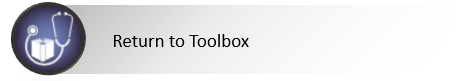 Dr Lisa Harris
Team Recall
Dr Jesse Clark
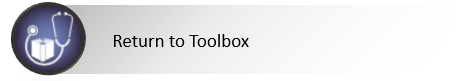 Team Recall: Overview
Helps learners recall basic information they should either already know or have reviewed before session
OB Prenatal Labs
Preventative Health Guidelines
Excellent if you have a competitive group of students
Minimal preparation for instructor
Dr Jesse Clark
Team Recall: Set-up
Prepare a set of questions for your learners to answer
Name at least 3 labs you would order at a 28 week prenatal visit
What are 3 Grade A USPSTF Recommendations for a 45 year old male who smokes?
Divide your learners into teams of 3-5
Dr Jesse Clark
Team Recall: Student Instructions
After each question is displayed, you can discuss your answer within your teams
No books, phones, laptops, etc.
When you have your answer, have a representative stand up
The first team to have someone stand must fully answer the question WITHOUT talking with their team
If they’re correct, the team scores 10 points 
If incorrect, the team loses 10 points and the next team to have someone stand gets their chance to answer
(Can also impose a time limit if necessary)
Dr Jesse Clark
Team Recall
Advantages
Disadvantages
Quick to prepare
Engages competitive students
Great for basic quick recall
Difficult to teach new or complex topics
Can upset extremely competitive students
Needs to be somewhat challenging recall to keep learners engaged
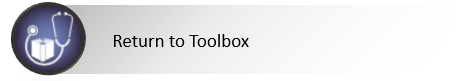 Dr Jesse Clark
Jigsaw Technique
Dr Lisa Johnson
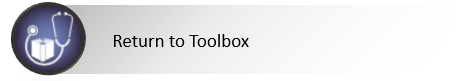 Small group - Jigsaw Technique
Collaborative learning concept
Increases academic success ,the social and intellectual abilities of students
Is effective :
in the learning process of theoretical courses
development of critical thinking
improvement of the learner’s communication skills
Dr Lisa Johnson
Small group - Jigsaw Technique
Students are assigned to small heterogeneous teams
Academic material is broken into as many sections as there are team members.
The students study their sections with members of  their  team and teach the material to each other.
They become the “ team expert “ on that section of the material.
Dr Lisa Johnson
Small group - Jigsaw Technique
The students are all asked to change to another team, each team should now include a “team expert“ for a particular section of that material and teaches the material to the new group.

The team members then take a quiz, and the quiz scores are used to form team scores.
Dr Lisa Johnson
Small group - Jigsaw Technique
https://youtu.be/RfSKkCVFXfM
Dr Lisa Johnson
References - Jigsaw Technique
Kilic, D. (2008). The effect of the jigsaw technique on learning the concepts of the principles and methods of teaching. World applied sciences journal, 4(1), 109-114.

Slavin, R. E. (1980). Cooperative learning. Review of educational research, 50(2), 315-342.
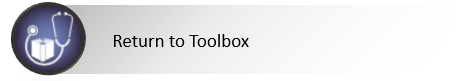 Dr Lisa Johnson
3 – 2 - 1 Process
Dr Christina Raguckas
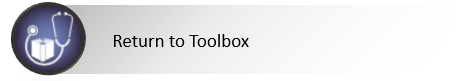 Small Group: 3 – 2 - 1 Process
Helps learners analyze text and course materials
Learners identify 3 central issues from class material/readings
Learners identify 2 questions from the materials
Learners pose 1 question of the instructor
Dr Christina Raguckas
Small Group: 3-2-1 Process
Benefits:
Helps learners engage materials using a systematic format
Learners are better prepared to discuss course materials
Improved comprehension/understanding as learners interact with materials
Encourages learner focused classroom
Dr Christina Raguckas
Small Group: 3-2-1 Process
Preparation
Relatively little advanced preparation
May only need to identify what course material being used
May provide handout of format ahead of time
Implementation
Describe the 3-2-1 process
Have learners write out answers individually or in small groups
Facilitate discussion as a group, making note of areas that learners did not understand or questions asked to potentially cover in subsequent lessons
Dr Christina Raguckas
Small Group: 3-2-1 Process
May use tailor the questions to the material
May form small groups to discuss/answer the questions that learners posed regarding the material
Learners may come with the 3-2-1 process completed or complete during the lesson
Dr Christina Raguckas
References: 3-2-1 Process
Major, Claire Howell; Harris, Michael S.; Zakrajsek, Todd: Teaching for Learning: 101 Intentionally Designed Educational Activities to Put Students on the Path to Success, Taylor & Francis, 2016.
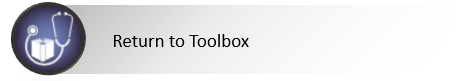 Dr Christina Raguckas
Small Group Questions
Dr Stephen Brawley
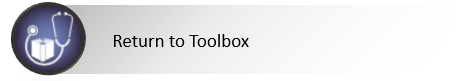 Small Group Questions: HOW TO ASK QUESTIONS
Be prepared - identify key questions in advance
Pause after the question and select students individually
Act as through you are seeking knowledge
Keep a journal of responders
Dr Stephen Brawley
Small Group Questions: BALANCE THE KIND OF QUESTIONS
Exploratory Questions – probe facts and knowledge base of learners: What research supports your plan?
Challenge Questions - examine assumptions and conclusions: How else could you manage this?
Relational Questions – ask for comparisons of themes: How will this effect the patient’s other medical conditions?
Diagnostics Questions – probe for causes: What led to this condition?
Action Questions – call for conclusion or action: What is the plan for this patient?
Dr Stephen Brawley
Small Group Questions: Other Kinds of Questions
Extension Questions: expand the discussion
Hypothetical Question: changes situation and emphasizes another learning point
Priority Questions: seeks to identify the most important issues
Summary Questions: elicits syntheses of important lessons learned
Dr Stephen Brawley
Small Group Questions: TACTICS FOR EFFECTIVE QUESTIONING
Ask one question at a time
Avoid yes and no questions
Ask focused questions
Avoid leading questions
Be patient waiting for answers
Ask others if the response was correct
Draw out reserved learners to participate
Use probing strategies to increase the complexities of the questions
Dr Stephen Brawley
Small Group Questions: HANDLING STUDENT RESPONSES
Listen to the response
Use nonverbal gestures to indicate your attention: eye contact, nod head, facial expressions and hand gestures
Vary your reactions to responses: repeat answer, ask for clarification or elaboration, expand on the response
Acknowledge originality: say that you did not think of that answer
Praise correct answers and tactfully correct wrong answers
Dr Stephen Brawley
References: Small Group Questions
TOOLS FOR TEACHING, Chapter 10, Davis, BG, 2nd Edition
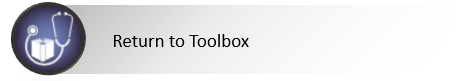 Dr Stephen Brawley
Small Working Groups
Dr Katie Westerfield
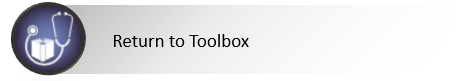 Small Working Groups
Works well to evaluate statistics in journal club, create PICO questions, research answers to PICO questions
Can be used to present epidemiology, diagnosis, treatment, prognosis of disease states
Dr Katie Westerfield
Small Working Groups
Evaluate the different components of the topic and divide the topic into the number of small working groups you are going to  have
Ideally each working group will have no more than 4-6 persons
Assign the working group a portion of the topic or a question to answer
Have the working group report the answer to the larger group
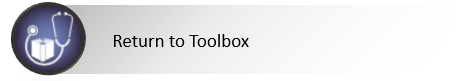 Dr Katie Westerfield
Think – Pair - Share
Dr Christina Zarza
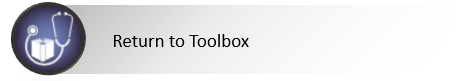 Small Group: Think –pair –share
Students pair up to discuss a problem or question posed by the instructor

Allows for active learning by necessitating that each student come up with ideas during paired discussions

Less intimidating form of discussion for introverts
Dr Christina Zarza
Small Group: Think –pair –share: Technique
Instructor presents an issue for discussion in the form of a problem or question

“Think”: Students are provided 30-45 sec to think about question independently

“Pair”: Then students pair to discuss

May need 1-3 minutes to discuss

“Share”: Regroup and elicit responses
Dr Christina Zarza
Small Group: Think –pair –share: Modifications
Can have students pair with row behind them instead of neighbor to mix up social groups

Can do Think-Pair-Square-Share, where pairs join one other pair to discuss ideas prior to returning to large group
Dr Christina Zarza
Small Group: Think –pair –share
Challenges
Benefits
Very easy to use
Can be applied to any class size (3-100+)
Can use at all levels of education
Allows introverts to contribute
Minimizes domination of discussion by one person/group
Requires some active surveillance to ensure all students talking/discussing

Sometimes difficult to estimate how much time to allot for paired discussion
Dr Christina Zarza
Small Group: Think –pair –share
https://youtu.be/vxMOl2Vnw54
https://youtu.be/vxMOl2Vnw54
Dr Christina Zarza
References
“Think-Pair-Share.” Brown University website: https://www.brown.edu/about/administration/sheridan-center/teaching-learning/effective-classroom-practices/think-pair-share
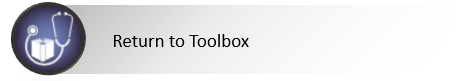 Dr Christina Zarza
Poll Everywhere Instant Feedback
Dr Jesse Clark
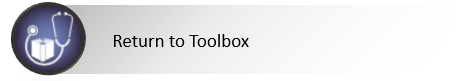 Small Group: Poll Everywhere Instant Feedback
Text or Web-based audience-response system that can be used to quickly gage comprehension in a small group presentation
Ask an open-ended question for learners to send in their examples of material just covered
Displayed real-time on the screen
Teacher is able to quickly assess if learners have grasped concept or not
If majority have comprehended material, can then move on to next topic
If some have comprehended, can ask learners who did to explain their answers and how they got there
If majority have not comprehended, can spend additional time covering the topic
Dr Jesse Clark
Small Group: Poll Everywhere Instant Feedback
Example:
Poll-Everywhere slide from Intro to PICO question lecture
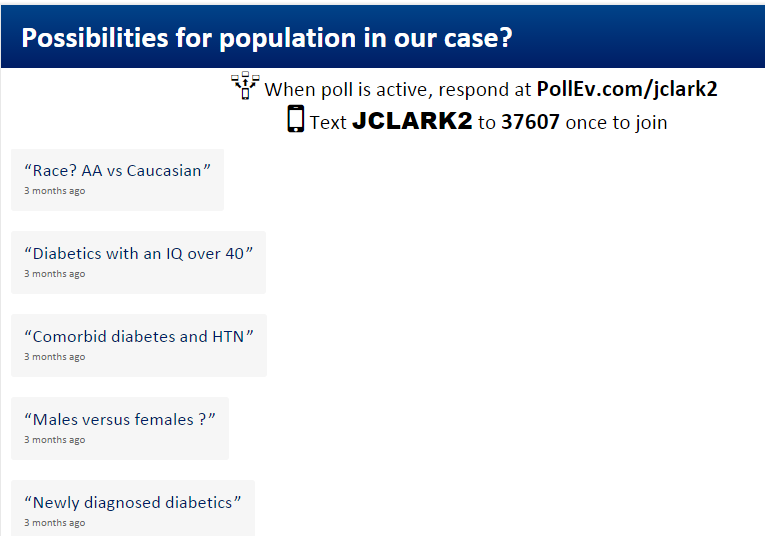 Dr Jesse Clark
Small Group: Poll Everywhere Instant Feedback
Advantages
Disadvantages
Immediate feedback helps to pace lecture and gage comprehension
Anonymous responses help your quieter or less confident learners respond
Learners enjoy using new technology in the classroom
Works particularly well with small group of learners so not overwhelmed with reading responses
Need to set up Poll Everywhere polls and embed them into PowerPoint Presentation
Learners are able to send inappropriate responses to questions (opportunity to teach professionalism!)
Dr Jesse Clark
Poll Everywhere Tutorial Videos
How to create an open-ended poll in Poll Everywhere:
https://www.polleverywhere.com/videos?v=creating_polls
How to embed poll into a PowerPoint presentation on a PC:
https://www.polleverywhere.com/videos?v=presenting_from_powerpoint_pc
How to embed poll into a PowerPoint presentation on a Mac:
https://www.polleverywhere.com/videos?v=presenting_from_powerpoint_mac
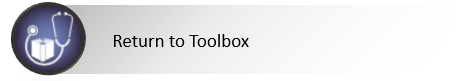 Dr Jesse Clark
Faculty Development Sessions
1
Guided Note Taking
2
Jigsaw
For these sessions, please see the Notes in the PowerPoint presentation for instructions to lead a Faculty Development Session
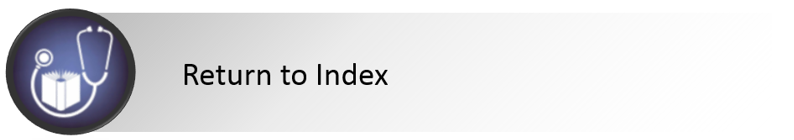 Faculty Development Session: Guided Note Taking
Dr Lisa Harris
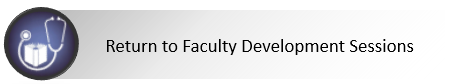 Faculty Development SessionGuided Note taking
Small Group Activity
Faculty Development Session
Faculty prepare and bring 1-2 “canned lectures”
Divide in pairs – two rotations (2 lectures reviewed or one lecture review by two different colleagues)
Utilize tools to develop Guided Notes
Provide feedback to lecture author with recommendation for Guided Notes
Dr Lisa Harris
[Speaker Notes: GUIDED NOTES CAN INCREASE THE LIKELHOOD THAT LEARNERS WILL ACTIVELY ENGAGE AND RESPOND TO LESSON
	- HELPS TO DISTINGUISH BETWEEN MORE IMPORTANT AND LESS IMPORTANT MATERIAL]
Guided Note Taking
Prioritize
Create
Explain
Plan
Dr Lisa Harris
[Speaker Notes: DISCUSS OVERALL PRINCIPLES REGARDING SELECTING AND DEVELOPING LESSON PLAN
	- MAY USE EXAMPLES

Prioritize: Decide what is most important
Create: Prepare a set of notes with essential information, highlight key concepts, and create blanks in chart/algorithm/notes the students are responsible to complete
Explain: ensure students understand their responsibility to complete the blanks this enables them to understand what they will be seeing, hearing, or reading
Review: discuss the correct answers throughout the presentation or after]
Bonus Points

Combine Guided Note Taking with Clinical Based Scenarios
Five Clinical Microskills
________________________

2.   ________________________

________________________

________________________

5.   ________________________
Dr Lisa Harris
[Speaker Notes: THESE ARE EXAMPLES OF GUIDED NOTE TEMPLATES
MAY PROBE THE GROUP OF LEARNERS REGARDING ADDITIONAL STRATEGIES]
Small Group Activity
Divide in pairs
Review a “canned lecture” (20 minutes)
Design/Outline Guided Notes
Individual Feedback (10 minutes)
Group Feedback (15 minutes)
- BREAK -
Optional: Rotate for Round 2 – either second lecture or second review (45 minutes)
Dr Lisa Harris
Guided Note Taking
Cues
Balance


Advantages
Disadvantages
Dr Lisa Harris
[Speaker Notes: LEAD A DISCUSSION REGARDING THE ADVANTAGES AND DISADVANTAGES OF TECHNIQUES.  
	- MAY FOCUS ON PARTICALUR CHALLENGES AT LOCAL PROGRAM
	- OPTIMAL GROUP SIZES
	- TIMELINES
	- CUES: WITHIN THE POWERPOINT/PRESENTATION TO ALERT LEARNERS ABOUT WHERE, WHEN, AND HOW MANY CONCEPTS TO RECORD
		(I.E. A PARTICULAR SYMBOL, SOUND AFFECT, OR PHRASE)
	- BALANCE: DIVERSIFY THE TYPES OF GUIDED NOTES TO INCLUDE SIMPLIFIED FILL-IN-THE-BLANK TO OPEN-ENDED
		(I.E. REFERENCE EXAMPLE SLIDE TO INCLUDE TABLES, ALGORITHMS, ETC.)]
References
Guided Note Taking
Konrad M, Joseph LM, Eveleigh E. A Meta-Analytic Review of Guided Notes. Education and Treatment of Children. 2009. 32(3):421–444.
Morrow J. Do Guided Notes Improve Student Performance?
Austin JL, Gilbert M, et. al. The effects of guided notes on student responding and recall of information in a university classroom. Journal of Behavioral Education. Dec 2002. 11:4 243–254.
http://www.theteachertoolkit.com/index.php/tool/guided-notes
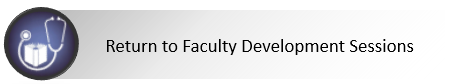 Dr Lisa Harris
Faculty Development Session: Jigsaw
Dr Lisa Harris
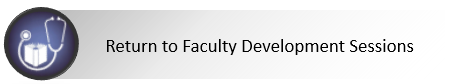 Faculty Development SessionJigsaw collaborative
Large Group Activity
Faculty Development Session
Faculty divided and assigned reading material in preparation for session.
OR
       Faculty bring “canned lecture”
JIGSAW framework – background information 
JIGSAW exercise (if large group otherwise lecture)
Discussion regarding advantages and disadvantages
Dr Lisa Harris
JIGSAW Collaborative
research-based cooperative learning technique 
invented and developed 1971 
Elliot Aronson 
University of Texas students
University of California students
Dr Lisa Harris
JIGSAW Collaborative10 Steps
Divide learners into jigsaw groups 
Appoint one learner from each group as the leader
Divide the lesson into segments
Assign each learner to learn one segment
Give learner time to read over their segment at least twice and become familiar with it
Form temporary “expert groups by having one learner from each jigsaw group join together learners assigned to the same segment
Learners rejoin their jigsaw groups
Ask each learner to present his/her segment to the group
Float from group to group, observing the process
At the end of session, give a quiz on material
Bonus Points

Combine JIGSAW with Clinical Based Scenarios
Dr Lisa Harris
[Speaker Notes: REVIEW THE STEPS OF THE JIGSAW]
Large Group Activity A (optional)
Pre session
Select example lesson topic
Divide learners into jigsaw groups 
Appoint one learner from each group as the leader
Divide the lesson into segments
Assign each learner to learn one segment
Give learner time to read over their segment at least twice and become familiar with it
Session: Review basics of JIGSAW (50 minutes)
Temporary Expert Groups (20 minutes)
Learners rejoins JIGSAW group and presents their segment to the group (30 min)
Group Feedback (10 minutes)
Dr Lisa Harris
[Speaker Notes: THIS ACTIVITY ALLOWS FOR THE FACULTY TO PARTICIPATE IN A JIGSAW LEARNING TECHNIQUE]
Large Group Activity B (optional)
Divide in groups of 2-3

Review a “canned lecture”– JIGSAW (45 minutes)
Discuss techniques in dividing group based on learner type
Who should/could be the group leader
Divide the lesson into segments and assign each learner to segment
How far in advance do learners need assignment?  Can this be done within the time frame of a single lecture (“mini-JIGSAW”)? 
Expert groups: What is the goal of this group? Are they answering a question or presenting material to the group in a particular way?
What is the goal when learners rejoin their jigsaw groups?
What is the overall timeline?

 Individual/Group Feedback (15 minutes)
Dr Lisa Harris
[Speaker Notes: THIS ACTIVITY ALLOWS FOR THE FACULTY TO DEVELOP A JIGSAW LEARNING PLAN BASED FROM A CANNED LECTURE]
JIGSAW Collaborative
Dominant Learner
Challenged Learner
Gifted Learner
Competitive Learner

Advantages
Disadvantages
Dr Lisa Harris
[Speaker Notes: LEAD A DISCUSSION REGARDING THE CHALLENGES ASSOCIATED WITH SPECIFIC TYPES OF LEARNERS ALSO DISCUSS THE ADVANTAGES AND DISADVANTAGES OF TECHNIQUES.  
	- MAY FOCUS ON PARTICALUR CHALLENGES AT LOCAL PROGRAM
	- OPTIMAL GROUP SIZES
	- TIMELINES

Dominant Learner: Many jigsaw teachers find it useful to appoint one of the students to be the discussion leader for each session, on a rotating basis. It is the leader's job to call on students in a fair manner and try to spread participation evenly. In addition, students quickly realize that the group runs more effectively if each student is allowed to present her or his material before question and comments are taken. Thus, the self interest of the group eventually reduces the problem of dominance.

Challenged Learner: Teachers must make sure that students with poor study skills do not present an inferior report to the jigsaw group. If this were to happen, the jigsaw experience might backfire (the situation would be akin to the untalented baseball player dropping a routine fly ball with the bases loaded, earning the wrath of teammates). To deal with this problem, the jigsaw technique relies on “expert” groups. Before presenting a report to their jigsaw groups, each student enters an expert group consisting of other students who have prepared a report on the same topic. In the expert group, students have a chance to discuss their report and modify it based on the suggestions of other members of their expert group. This system works very well. In the early stages, teachers may want to monitor the expert groups carefully, just to make sure that each student ends with an accurate report to bring to her or his jigsaw group. Most teachers find that once the expert groups get the hang of it, close monitoring becomes unnecessary.

Gifted Learner: Boredom can be a problem in any classroom, regardless of the learning technique being used. Research suggests, however, that there is less boredom in jigsaw classrooms than in traditional classrooms. Youngsters in jigsaw classes report liking school better, and this is true for the bright students as well as the slower students. After all, being in the position of a teacher can be an exciting change of pace for all students. If bright students are encouraged to develop the mind set of “teacher,” the learning experience can be transformed from a boring task into an exciting challenge. Not only does such a challenge produce psychological benefits, but the learning is frequently more thorough.

Competitive Learner: Research suggests that jigsaw has its strongest effect if introduced in elementary school. When children have been exposed to jigsaw in their early years, little more than a “booster shot” (one hour per day) of jigsaw in middle school and high school is required to maintain the benefits of cooperative learning. But what if jigsaw has not been used in elementary school? Admittedly, it is an uphill battle to introduce cooperative learning to 16-year olds who have never before experienced it. Old habits are not easy to break. But they can be broken, and it is never too late to begin. Experience has shown that although it generally takes a bit longer, most high school students participating in jigsaw for the first time display a remarkable ability to benefit from the cooperative structure.]
Small group - Jigsaw Technique
https://youtu.be/RfSKkCVFXfM
Dr Lisa Harris
References
Jigsaw Collaborative
Phillips J and Fusco J. Using the Jigsaw Technique to Teach Clinical Controversy in a Clinical Skills Course. American Journal of Pharmaceutical Education. 2015. 79 (6): 90.
Buhr GT, Heflin MT,  et al. Using the jigsaw cooperative learning method to teach medical students about long- term and post-acute care. J Am Med Dir Assoc. 2014;15(6):429-434. 
https://www.jigsaw.org
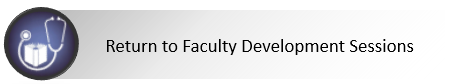 Dr Lisa Harris